Save a copy
Lesson 2: Adding and removing text
Year 1 – Creating Media – Digital writing
[Speaker Notes: Last updated: 01-07-20

This resource is available online at ncce.io/cm1w-2-s. Resources are updated regularly — please check that you are using the latest version.

This resource is licensed under the Open Government Licence, version 3. For more information on this licence, see ncce.io/ogl.]
Objectives
Lesson 2: Adding and removing text
Lesson objective: To add and remove text on a computer
I can enter text into a computer
I can use letter, number, and space keys
I can use backspace to remove text
‹#›
Key vocabulary
Lesson 2: Adding and removing text
Key vocabulary
Space

Backspace

Text cursor

Google Docs

Microsoft Word
Word processor

Keyboard

Keys

Letters

Numbers
‹#›
Activity 1
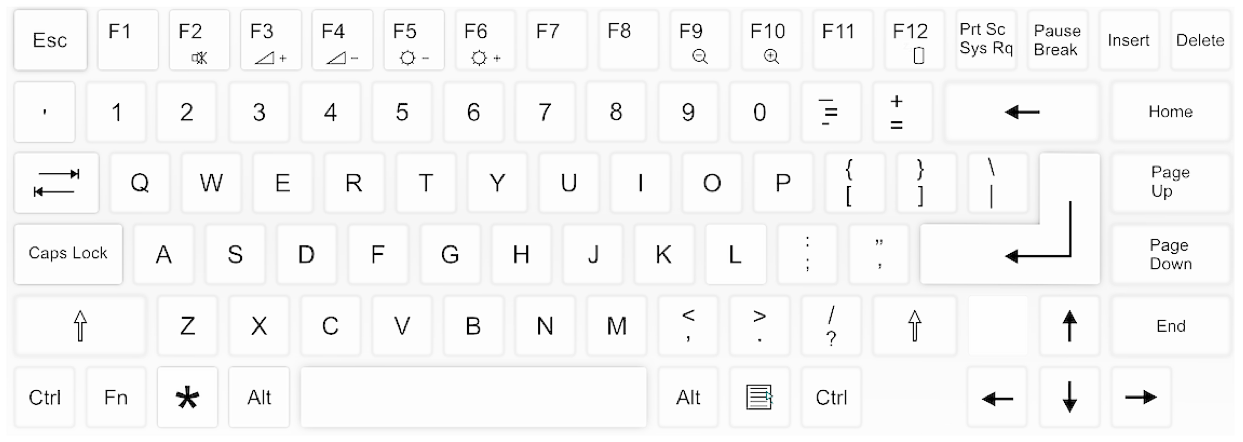 c
a
t
d
o
g
‹#›
[Speaker Notes: Note: If the board that you are using is interactive, the correct letters will highlight when the screen is touched, e.g. ‘c’ will highlight on the first touch (regardless of where the screen is touched). The letters in the words will appear at the bottom of the screen with each click/touch. 

Using the letters in the printout, demonstrate with the learners how the letters will be added to their page. This includes identifying the text cursor to understand where their text will appear when a key is pressed. In order to do this, the learner with the text cursor page will have to fold and unfold page to make the line appear to flash. 

If the learners do not identify that a space is needed between the word ‘cat’ and ‘dog’, prompt them to think about whether they would write these words like this on paper. 

In order to demonstrate that the text cursor can be moved around the page, model moving the learner with the text cursor. Explain that you are the mouse and ensure that the learners are aware that you have clicked when you place the text cursor in the correct space. 

Image source: https://pixabay.com/vectors/computer-keyboard-home-computer-158770/]
Activity 1
Think, pair, share

Is this how you would write these two words on paper? 

What have you missed out?
‹#›
Activity 1
Does anyone know how to write spaces on a computer?
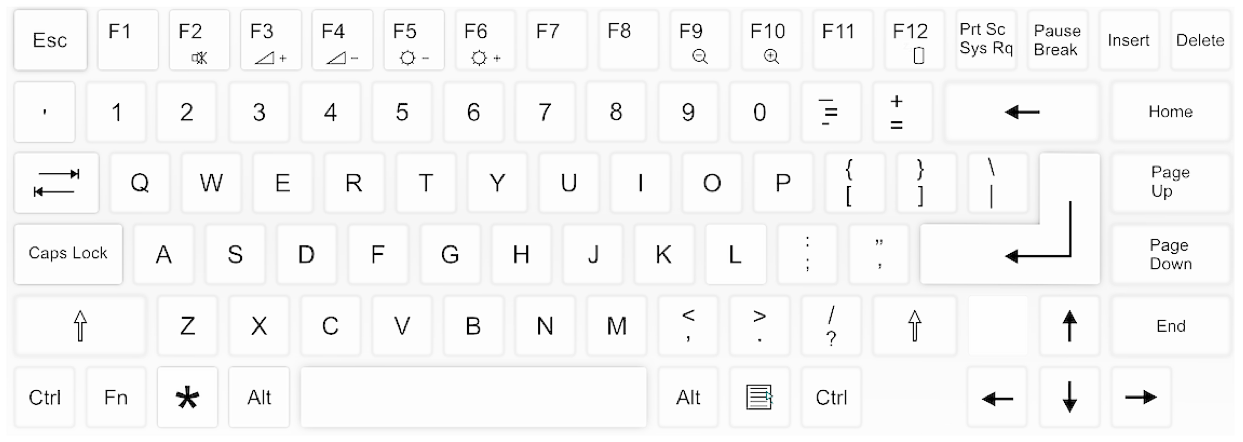 Colour in the space key
‹#›
[Speaker Notes: Click to animate the space bar after the learners have given their answers. 

Image source: https://pixabay.com/vectors/computer-keyboard-home-computer-158770/]
Activity 1
Text cursor
h
i
This tells you where your writing will appear.
To move it, you can:
Use the arrow keys or 
Move the mouse and click where you want it
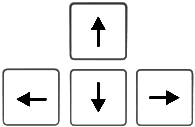 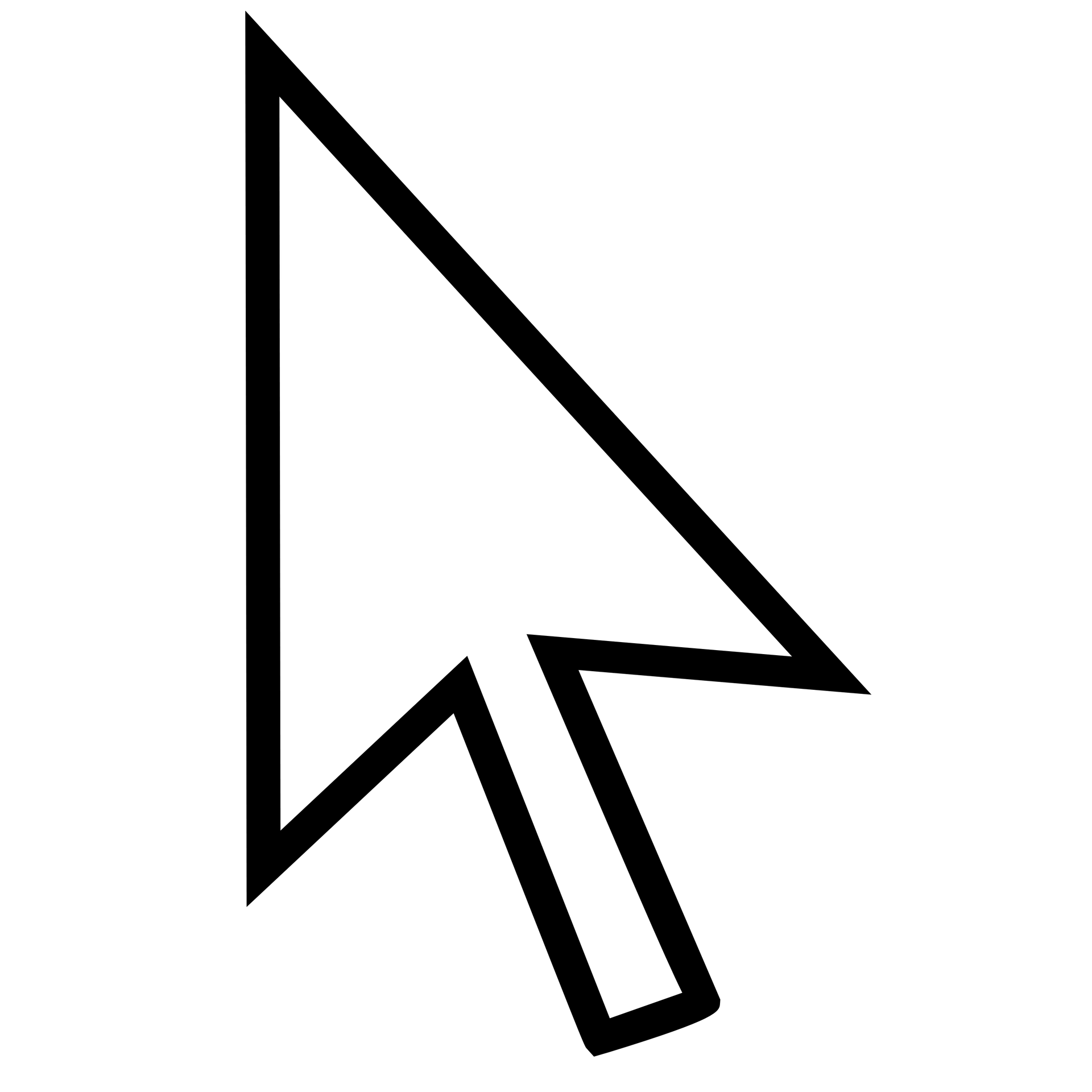 ‹#›
[Speaker Notes: When you click the slide, the animation of the word ‘hi’ will begin. Click after this has finished to display the arrow and the mouse pointer images. 

Image sources: 
https://pixabay.com/vectors/computer-keyboard-home-computer-158770/

https://pixabay.com/illustrations/mouse-pointer-arrow-ps-computer-1345874/]
Activity 2
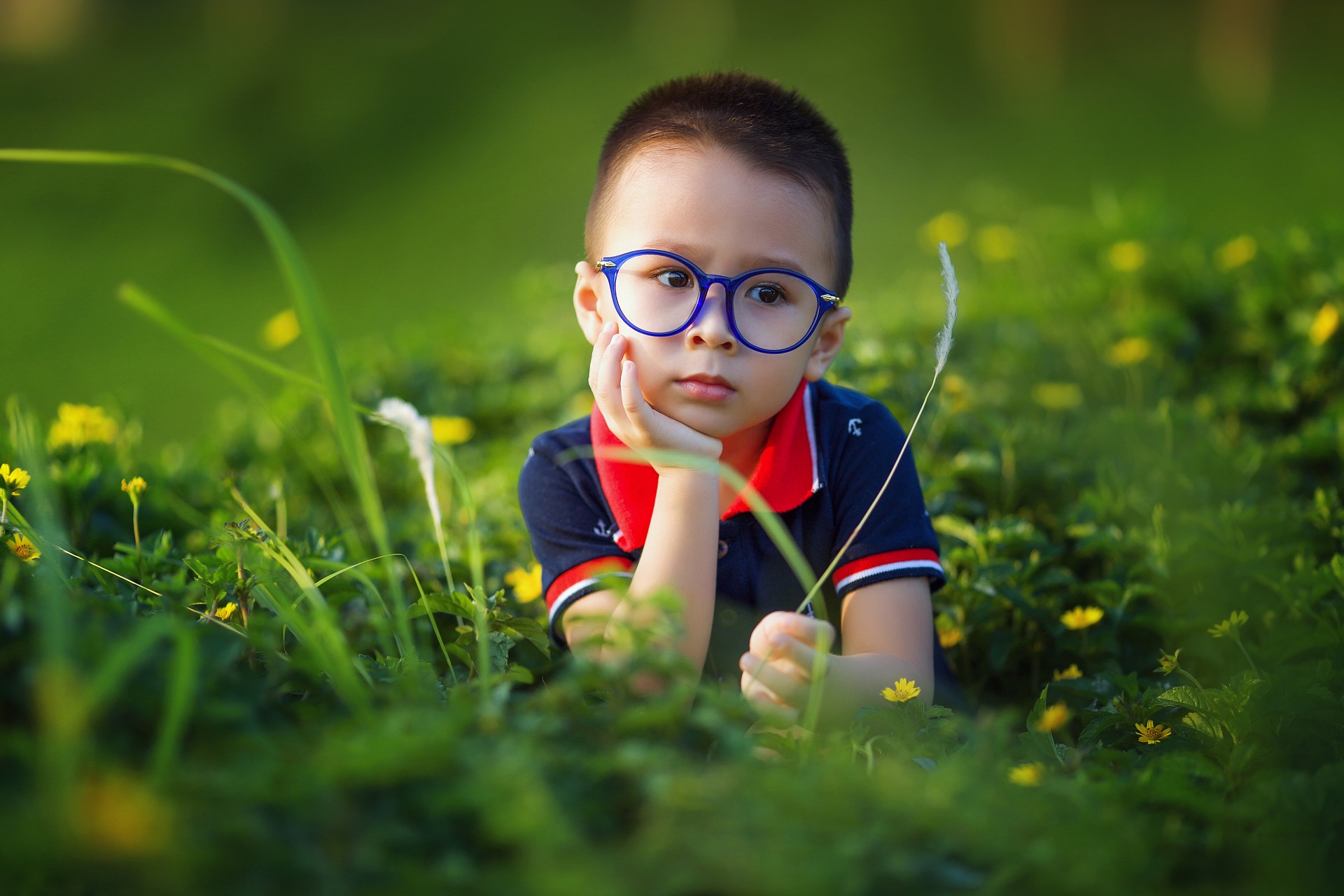 This is William.


This is his lost toy, Ted.
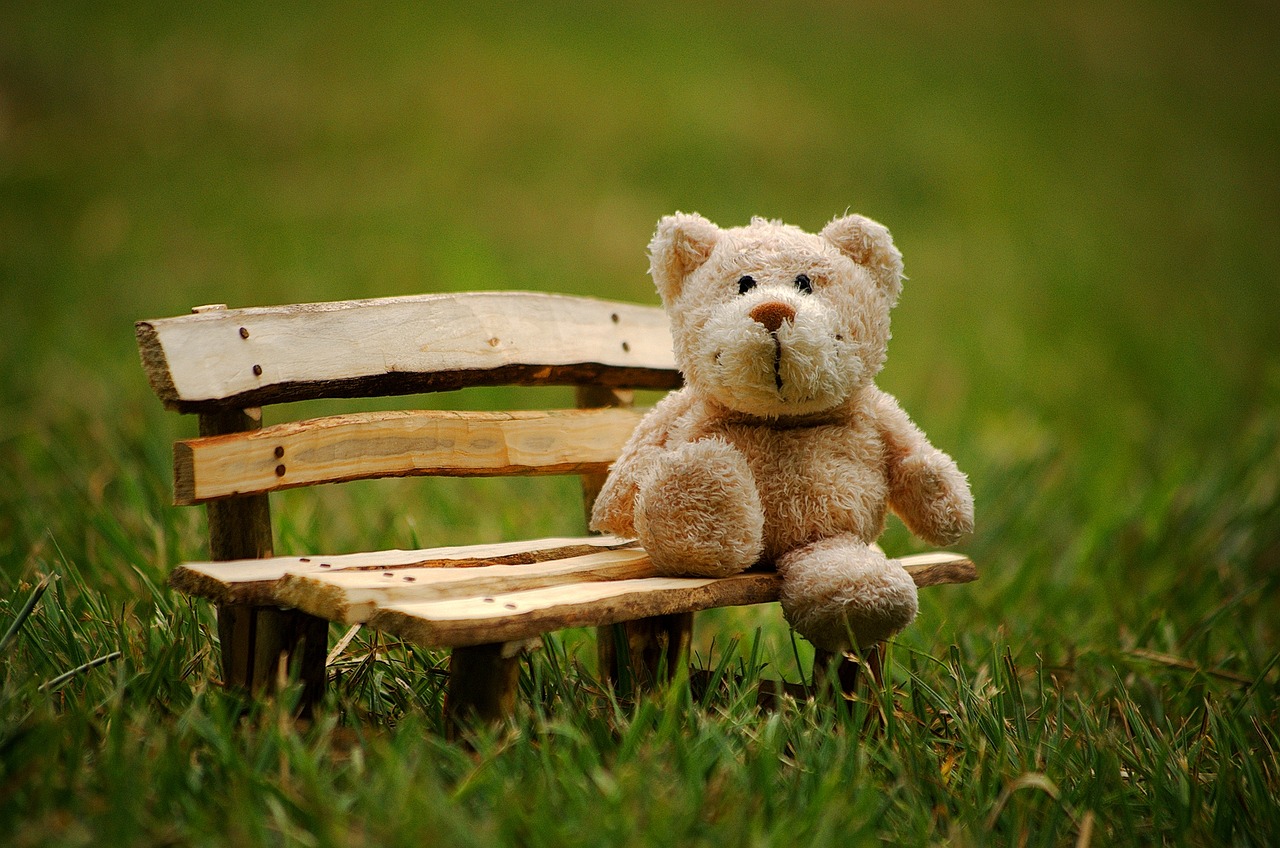 ‹#›
[Speaker Notes: Image sources: 
https://pixabay.com/photos/kids-boy-glasses-spectacles-cute-1508121/

https://pixabay.com/photos/teddy-soft-toy-funny-teddy-bear-2977694/]
Activity 2
Log in to the computer and open the word processor
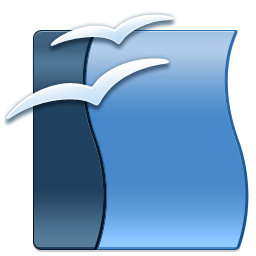 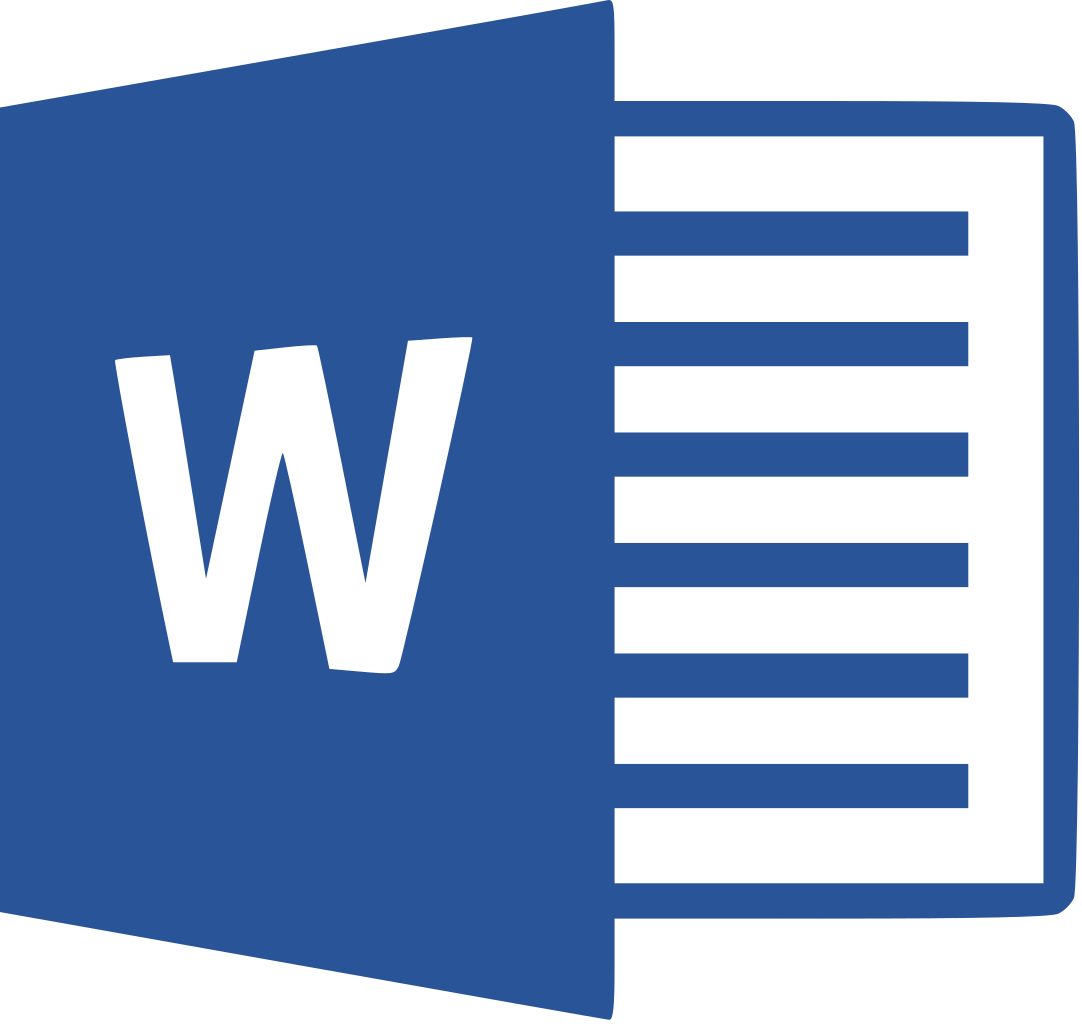 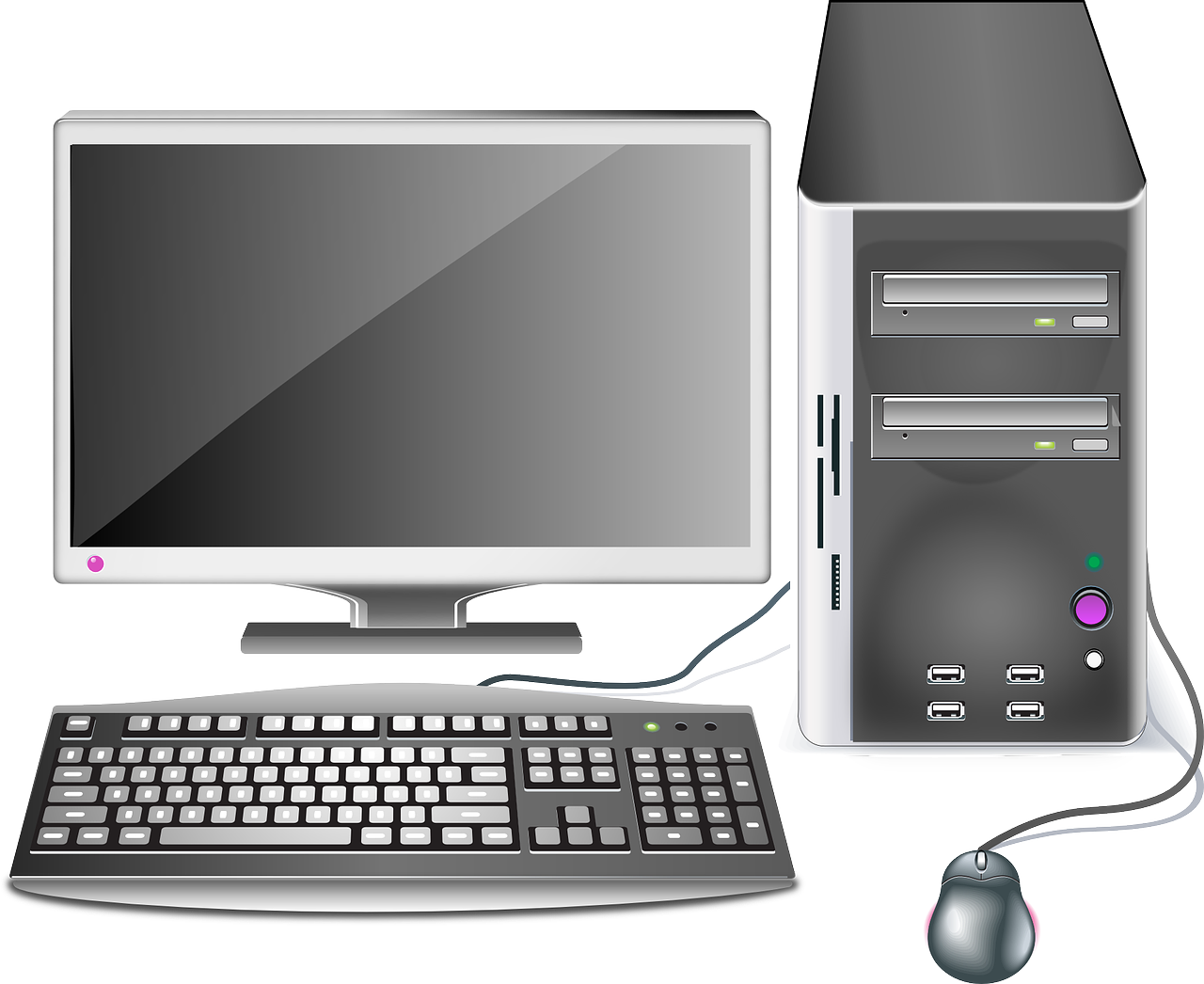 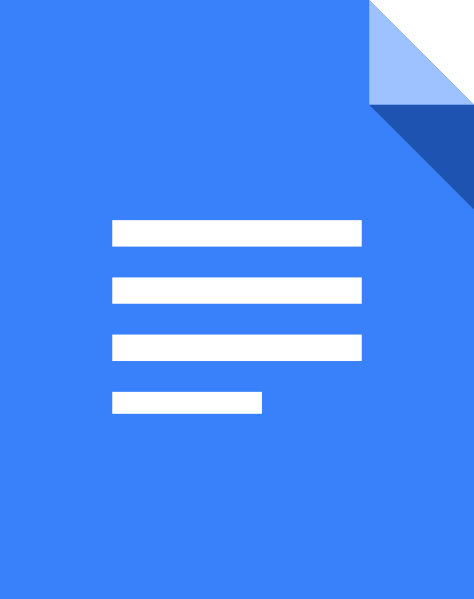 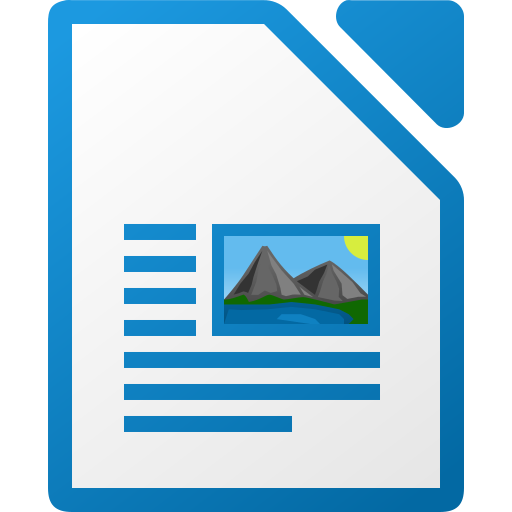 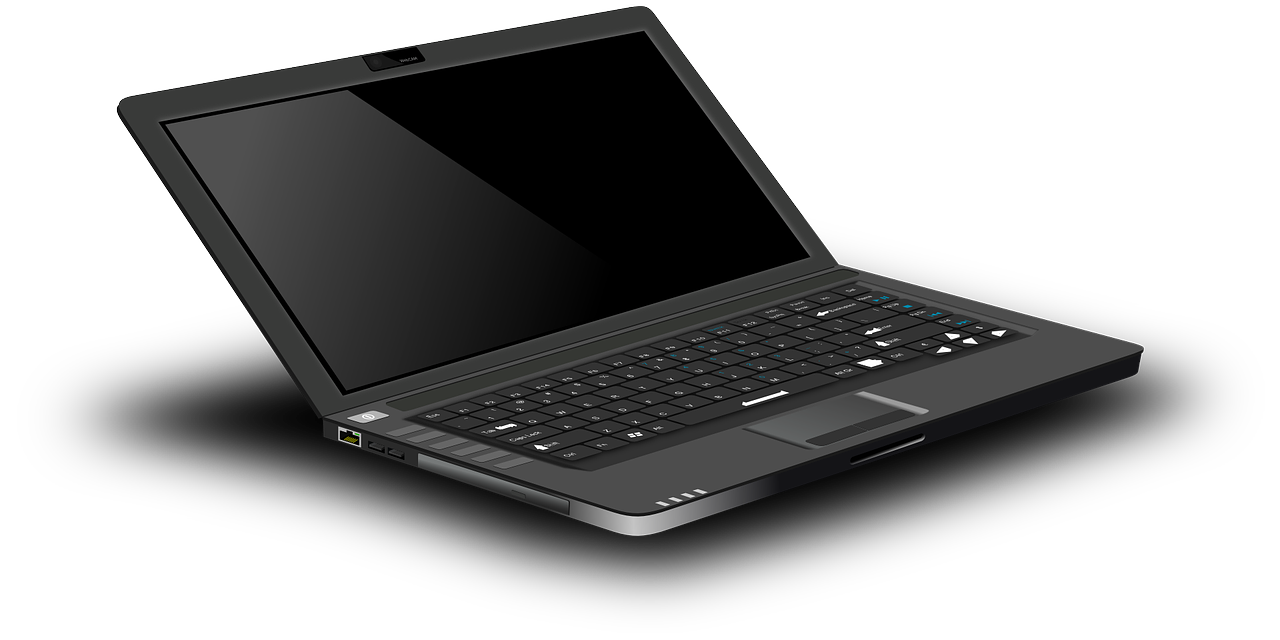 ‹#›
[Speaker Notes: Note: Additional support/time may be required to facilitate this step. You may wish to ask the learners to colour in the keys that they need to use to log in to the computer, in order to reduce the amount of time spent on this task in future lessons. 

Image sources: 
https://pixabay.com/vectors/laptop-notebook-mobile-computer-154091/
https://pixabay.com/vectors/computer-desktop-workstation-office-158675/
https://commons.wikimedia.org/wiki/File:Microsoft_Word_2013_logo.svg
https://commons.wikimedia.org/wiki/File:Icon-doc.svg
https://commons.wikimedia.org/wiki/File:LibreOffice_6.1_Writer_Icon.svg
https://www.openoffice.org/ui/VisualDesign/OOo30MimeType.html]
Activity 2
Ted is…
big
small
soft
brown
a           nose
Ted has...
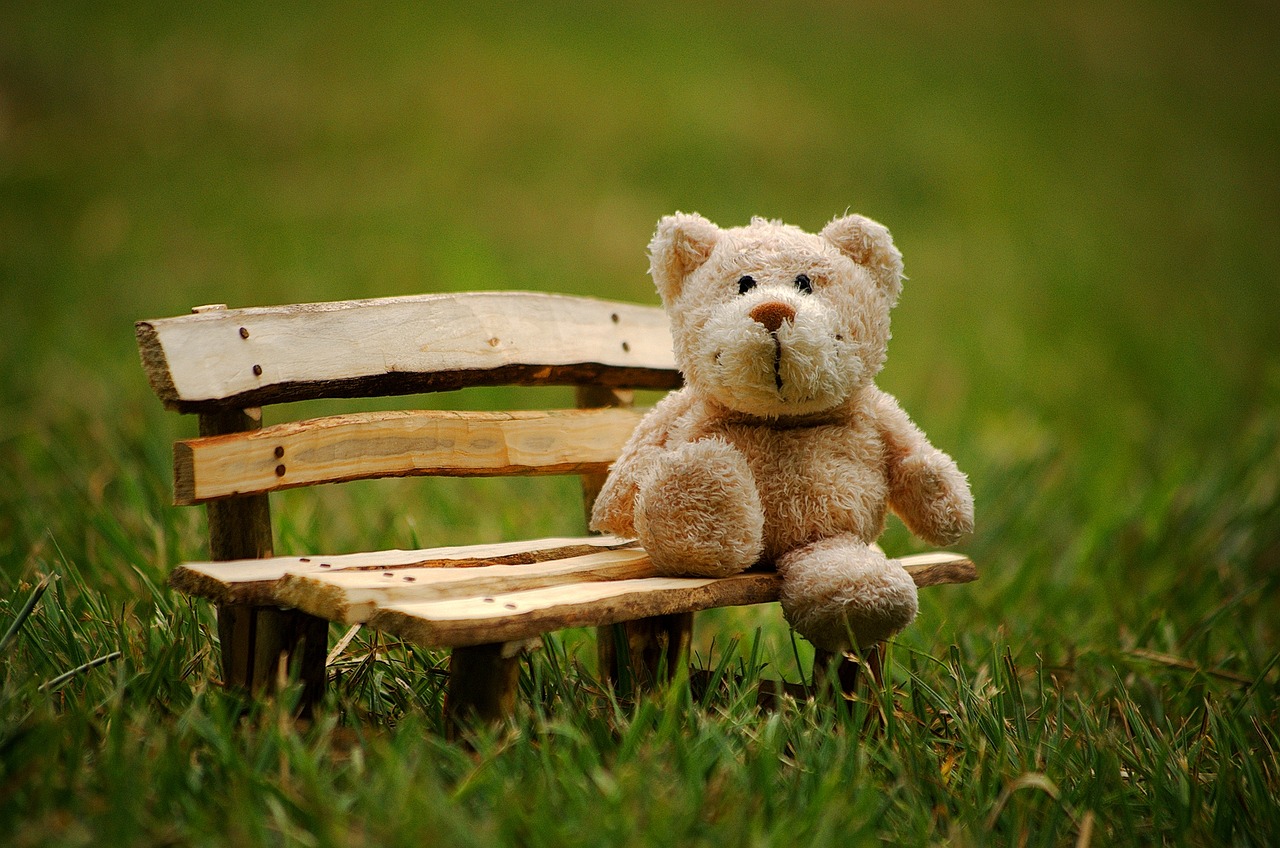 ears
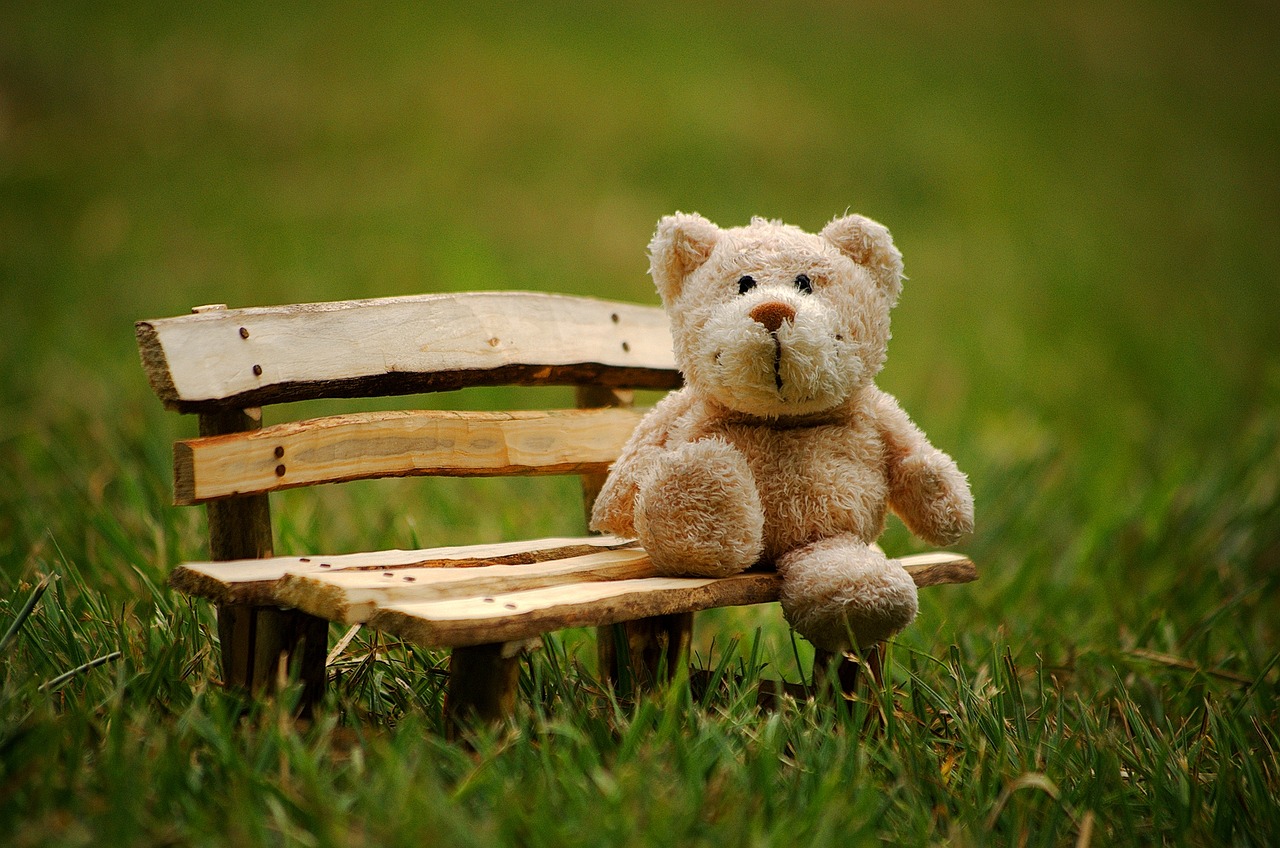 fur
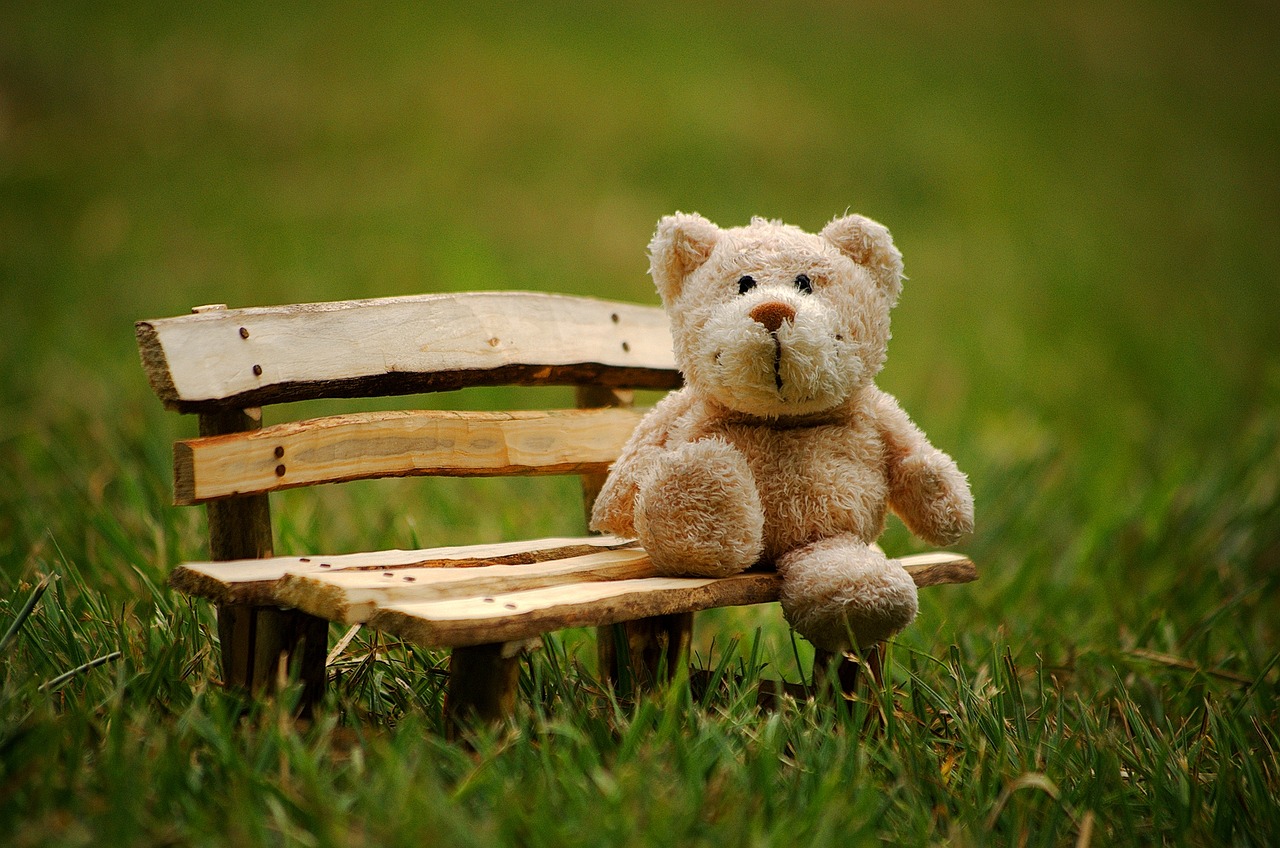 ‹#›
[Speaker Notes: Note: This slide could be shared on the screen or provided as a physical copy (printout) in order to provide the learners with easier access to the sentence starters. 

Encourage the learners to think about other words that could be used to describe Ted, and ensure that they are using the space bar introduced in slide 6. 

Image source: https://pixabay.com/photos/teddy-soft-toy-funny-teddy-bear-2977694/]
Activity 3
Does anyone know how to move down to start writing on a new line, when using a computer?
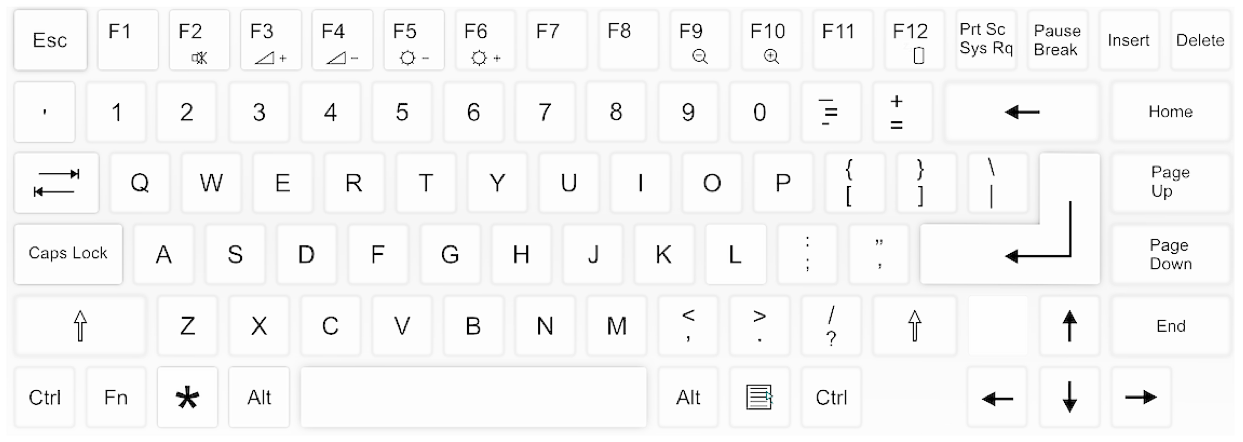 Colour in the Enter key
‹#›
[Speaker Notes: Click to animate the Enter key after the learners have given their answers. 

Image source: https://pixabay.com/vectors/computer-keyboard-home-computer-158770/]
Activity 3
Think, pair, share

What does William need to add so that people can tell him if they find Ted?
‹#›
Activity 3
Think, pair, share

Should you ever write your own personal phone number for everyone to see?

Why not?
‹#›
Activity 3
Phone number
Write a phone number at the bottom of your page:
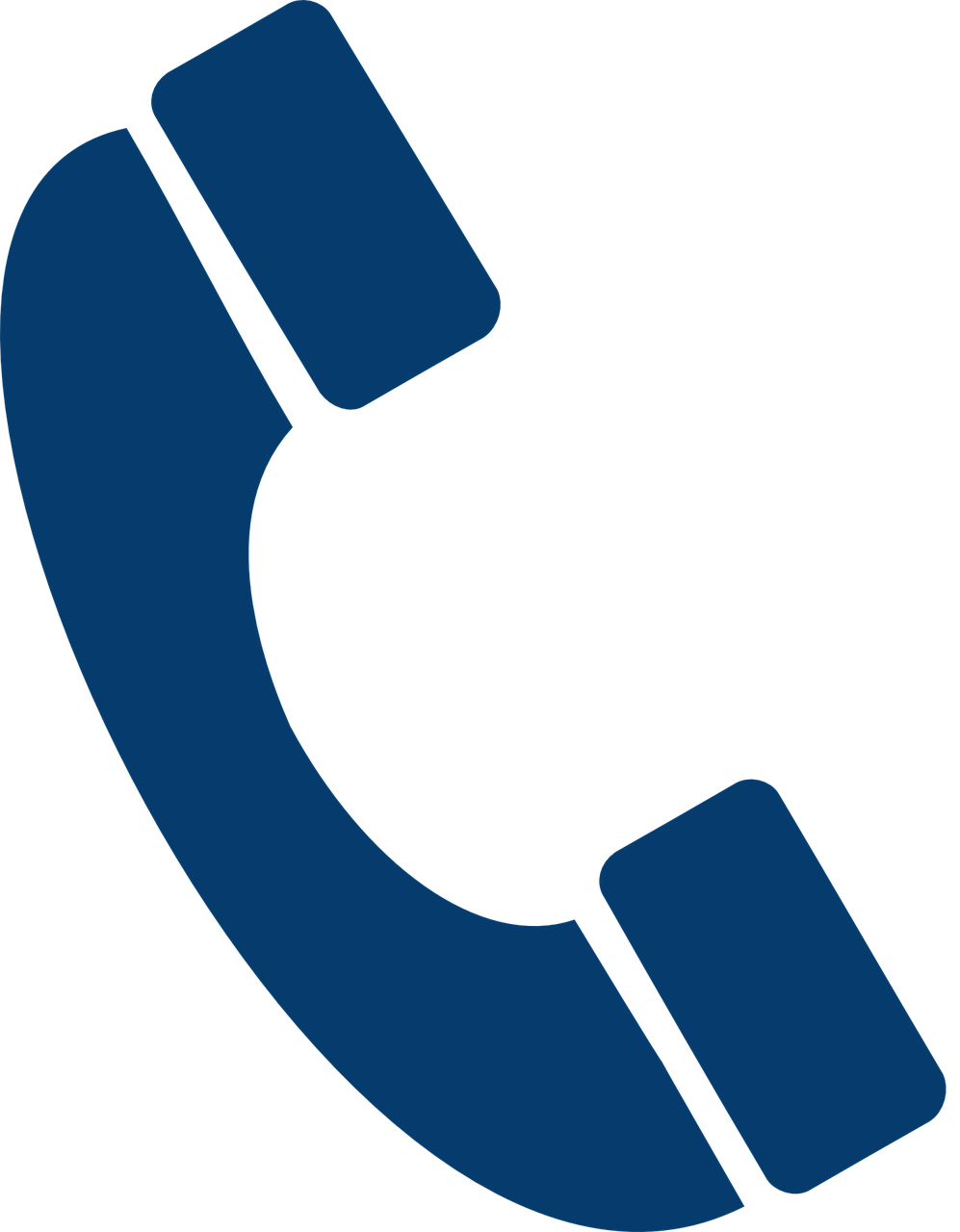 ‹#›
[Speaker Notes: Note: If the keyboard that the learners are using has a number pad, this could be a tricky step to complete, without introducing the ‘number lock’. It is recommended that the learners only use the top number keys for this activity.]
Activity 4
This is the backspace key — colour it in on your keyboard
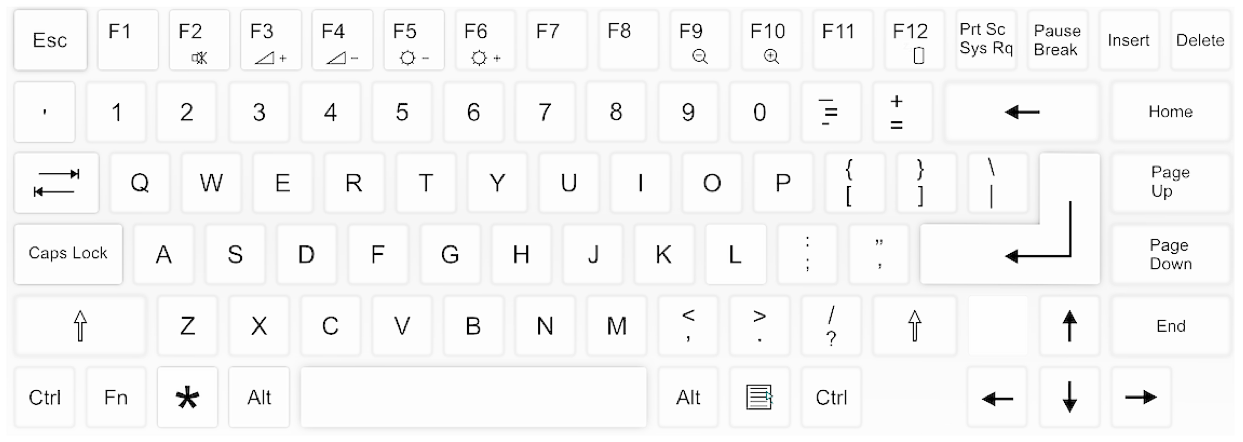 h
i
‹#›
[Speaker Notes: Click to animate the backspace key and allow the learners time to colour in their template. 

When you click the slide again, the animation of taking away the letters in the word ‘hi’ will begin.  

Image source: https://pixabay.com/vectors/computer-keyboard-home-computer-158770/]
Activity 4
Think, pair, share
What changes would you make to this lost toy poster?
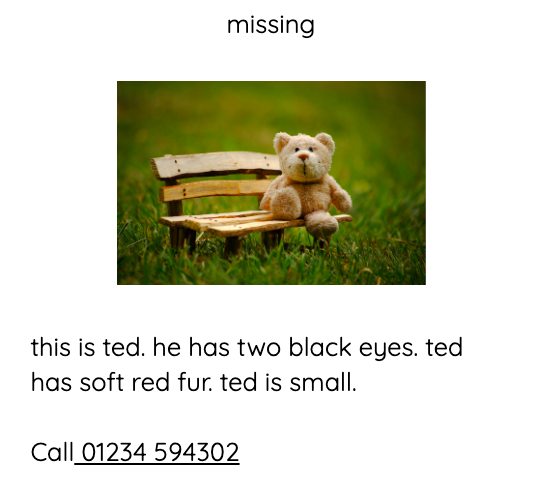 ‹#›
[Speaker Notes: Click on the poster to open the model lost toy poster.

Image source: https://pixabay.com/photos/teddy-soft-toy-funny-teddy-bear-2977694]
Activity 5
Time to finish!
Close your word processor using the x in the top right corner. 

Click ‘Save...’ if it asks you to save!

Log off your computer.
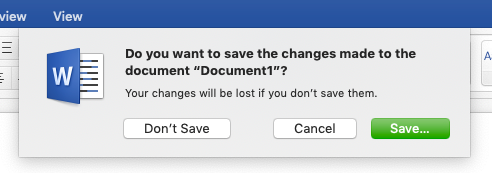 ‹#›
[Speaker Notes: Note: This is likely to be highly scaffolded depending on the learners’ previous experience and the school’s setup. You may wish to add a page detailing the steps that your learners need to take to save their documents in the correct place. This could be reused in future lessons. 

If the school uses a cloud-based system that allows collaboration on documents (e.g. Google Docs), the learners may not need to save their documents. This is something that should be explained to learners.]
Plenary
With a partner...
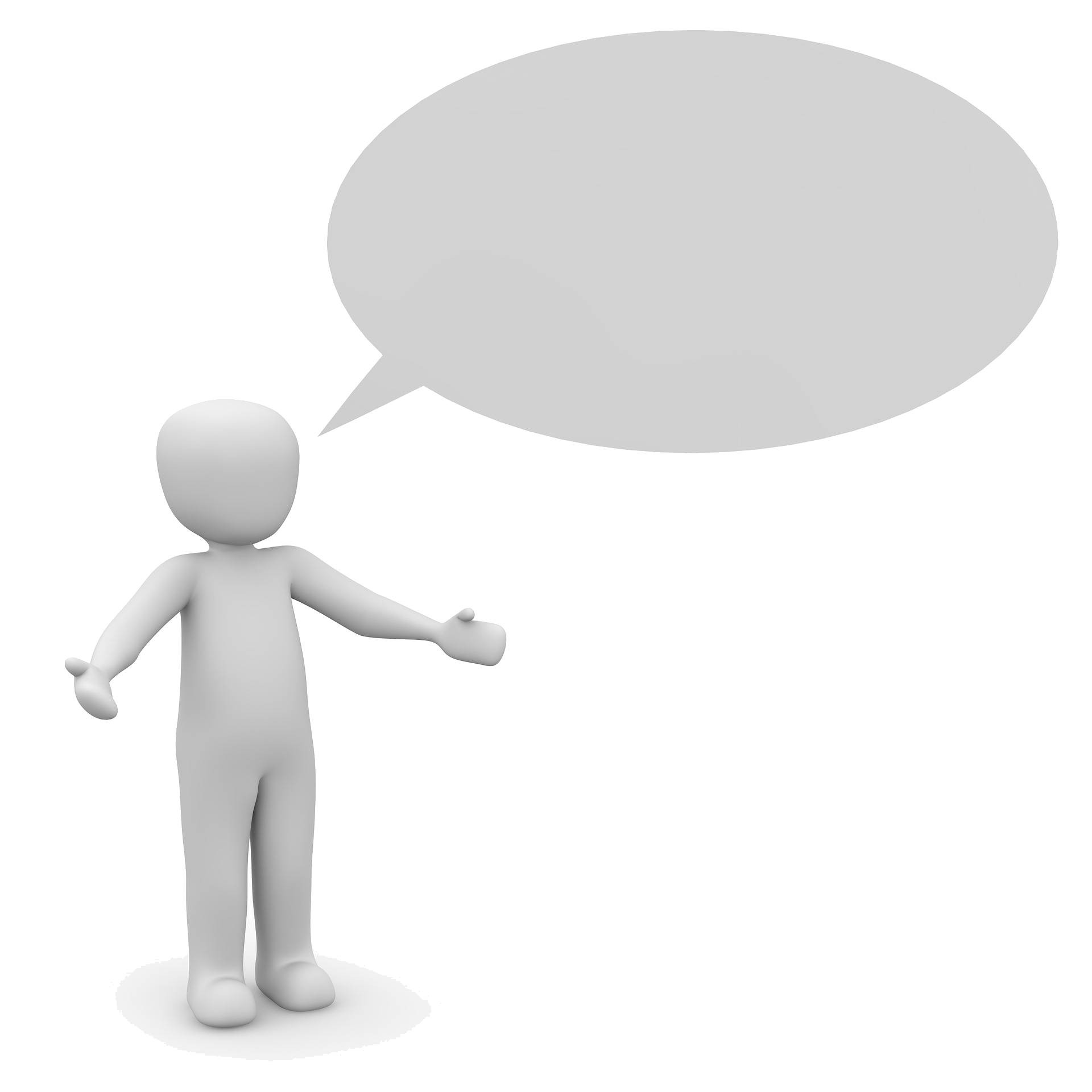 What steps do you need to take to correct the writing?

Can you share your partner’s answers?
‹#›
[Speaker Notes: Image source: https://pixabay.com/illustrations/speech-balloon-talk-bubble-1019777/]
Assessment
How confident are you? (1–3)
I can enter text into a computer

I can use letter, number, and space keys

I can use backspace to remove text
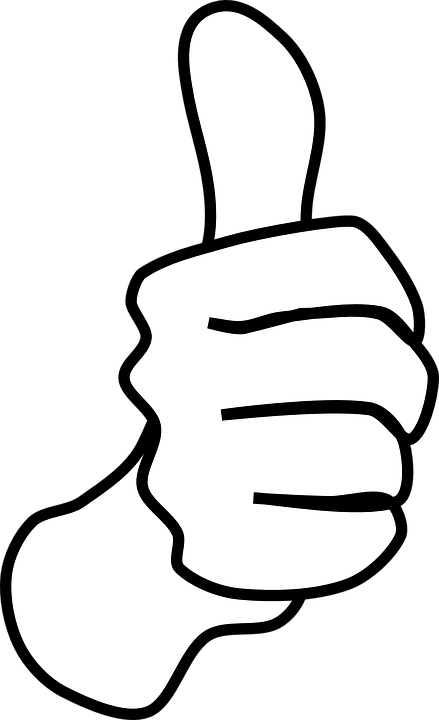 3 - Very confident
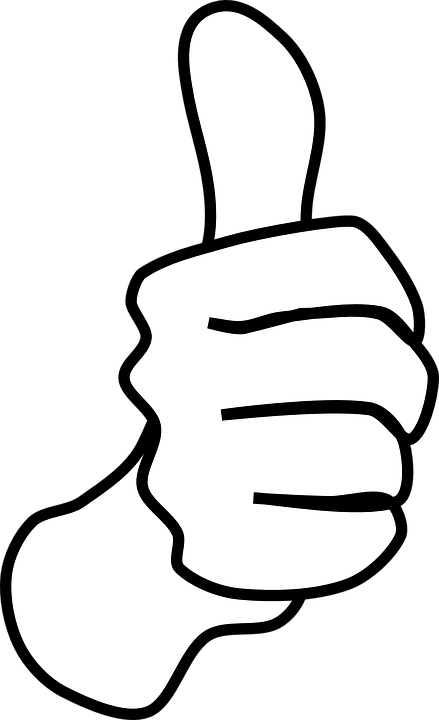 2 - Unsure
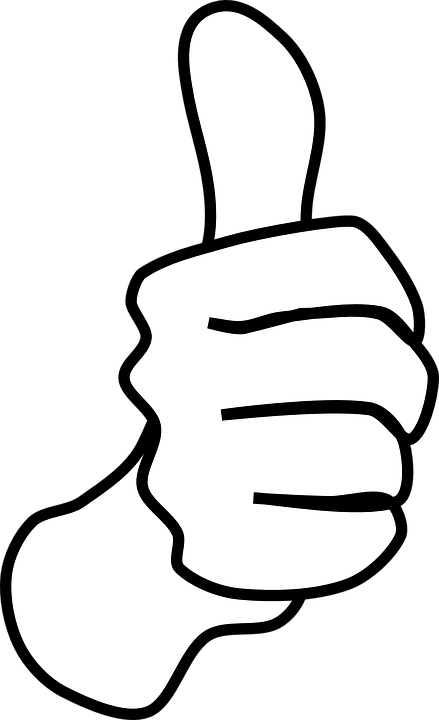 1 - Not confident
‹#›
[Speaker Notes: Image source: https://pixabay.com/vectors/thumb-up-hand-like-confirm-go-top-307176/]
Summary
Next lesson
Next lesson, you will…
Add capital letters to text and look at some of the keys on the keyboard. You will also look at the toolbar and find out what some of the buttons do.
In this lesson, you…
Used the keyboard to write text onto the page, and used the backspace key to remove text from the page.
‹#›